EL INTERÉS EN EL JUICIO DE AMPARO Y LAS PARTES EN EL JUICIO DE AMPARO
MARCO CONSTITUCIONAL: PRINCIPIO DE INSTANCIA DE PARTE AGRAVIADA
Artículo 107. Las controversias de que habla el artículo 103 de esta Constitución, con excepción de aquellas en materia electoral, se sujetarán a los procedimientos que determine la ley reglamentaria, de acuerdo con las bases siguientes: 
I. El juicio de amparo se seguirá siempre a instancia de parte agraviada, teniendo tal carácter quien aduce ser titular de un derecho o de un interés legítimo individual o colectivo, siempre que alegue que el acto reclamado viola los derechos reconocidos por esta Constitución y con ello se afecte su esfera jurídica, ya sea de manera directa o en virtud de su especial situación frente al orden jurídico. 
Tratándose de actos o resoluciones provenientes de tribunales judiciales, administrativos o del trabajo, el quejoso deberá aducir ser titular de un derecho subjetivo que se afecte de manera personal y directa; (…)
EVOLUCIÓN DEL PRINCIPIO DE INSTANCIA DE PARTE AGRAVIADA
Constitución Política de los Estados Unidos Mexicanos ( 5 de febrero 1917) 
Estableció que las controversias se seguirán a instancia de parte agraviada. 

Constitución Política de los Estados Unidos Mexicanos (19 de febrero de 1951)
Estableció que el juicio de amparo se seguirá siempre a instancia de parte agraviada. 

Constitución Política de los Estados Unidos Mexicanos (6 de junio de 2011)
Texto actual. 

Contradicción de Tesis 111/2013 (Tesis: P./J. 50/2014 (10a.))
Recogió y explicó el contenido del texto constitucional.
CONTRADICCIÓN DE TESIS 111/2013
El nuevo texto del artículo 107 constitucional, fracción I, estableció que el juicio de amparo se seguirá siempre a instancia de parte agraviada y que tiene tal carácter quien aduce ser titular de un derecho o de un interés legítimo individual o colectivo siempre que alegue que el acto reclamado viola los derechos reconocidos por la Constitución y con ello se afecte su esfera jurídica, ya sea de manera directa o en virtud de su especial situación frente al orden jurídico. 
El 2 de abril de 2013, se publicó en el Diario Oficial de la Federación, la nueva Ley de Amparo, entre dichas modificaciones, el artículo 5, fracción I, de la citada ley, también cambió el concepto de quejoso, con base en la reforma constitucional.
CONTRADICCIÓN DE TESIS 111/2013
Con apoyo en la doctrina, propone la siguiente clasificación: 

a) Atendiendo al número de personas afectadas por el acto que se reclama:
i) Individual
ii) Colectivo o difuso

b) Atendiendo al nivel de afectación o intensidad de relación con la esfera jurídica de la persona: 
i. Simple
ii. Legítimo 
iii. Jurídico
EL INTERÉS EN EL JUICIO DE AMPARO
INDIVIDUAL
INTERÉS (PERSONAS AFECTADAS)
EN ESTRICTO SENTIDO
COLECTIVO
DIFUSO
EL INTERÉS EN EL JUICIO DE AMPARO
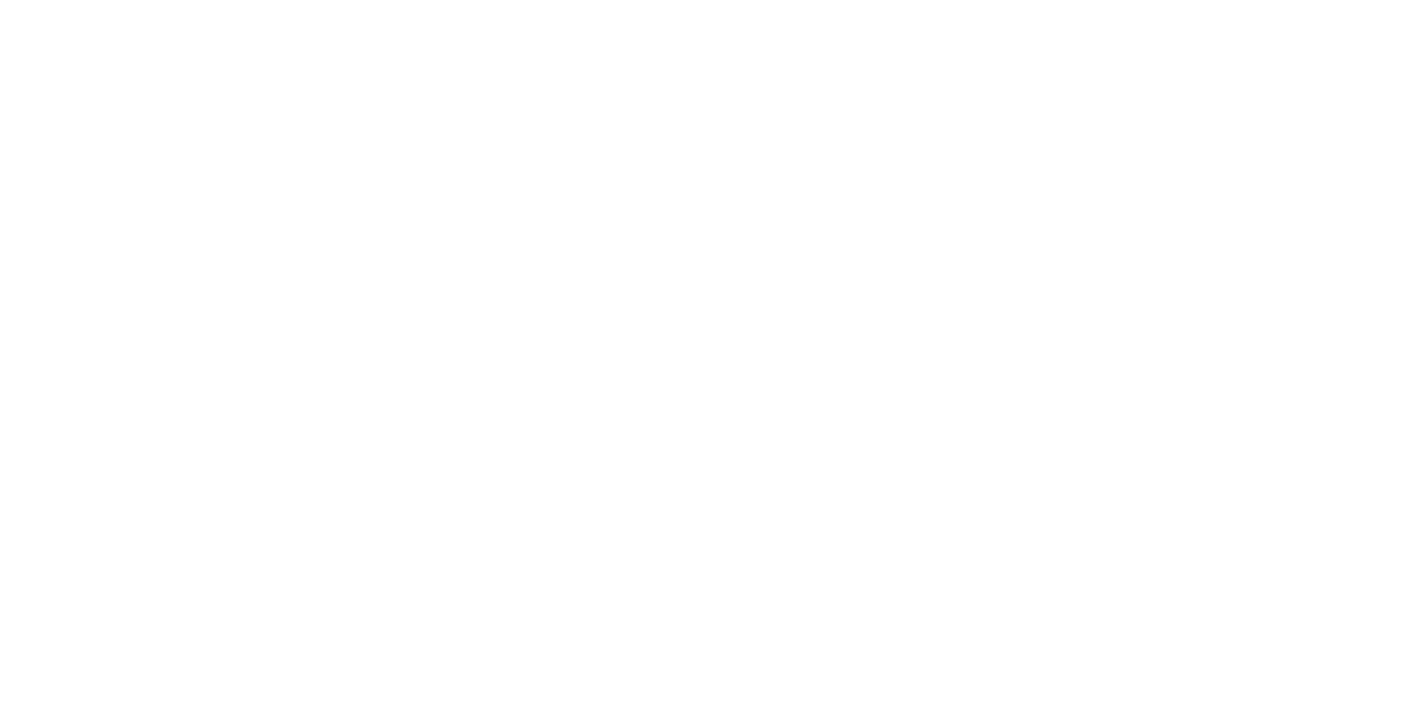 JURÍDICO
INTERÉS 
(POR GRADO DE INTENSIDAD)
LEGÍTIMO
SIMPLE
EL INTERÉS JURÍDICO
Los elementos constitutivos de este tipo de interés consisten en demostrar: 

La existencia del derecho subjetivo que se dice vulnerado.

Que el acto de autoridad afecta ese derecho, de donde deriva el agravio correspondiente.
INTERÉS LEGÍTIMO
Implica la existencia de un vínculo entre ciertos derechos fundamentales y una persona que comparece en el proceso. 
El vínculo no requiere de una facultad otorgada expresamente por el orden jurídico, se trata de un interés cualificado, actual, real y jurídicamente relevante. 
Es una categoría diferenciada y más amplia que el interés jurídico pero tampoco se trata de un interés genérico. Debe existir un vínculo con la norma jurídica, pero basta que la misma establezca un derecho objetivo.
La concesión del amparo, se traducirá en un beneficio jurídico en favor del quejoso, ya sea actual o futuro pero cierto. 
Debe existir una afectación a la esfera jurídica del quejoso en un sentido amplio. 
El quejoso tiene un interés propio, consistente en que los poderes públicos actúen de conformidad con el ordenamiento jurídico. 
La situación jurídica identificable, surge por una relación específica con el objeto de la pretensión que se aduce, ya sea por una circunstancia personal o por una regulación sectorial. 
Si bien en una situación jurídica concreta pueden concurrir el interés colectivo o el difuso y el interés legítimo, tal asociación no es absoluta e indefectible. 
Debido a su configuración normativa, la categorización de los supuestos del interés legítimo deberá ser producto de la labor cotidiana de los jueces. 
El interés debe responder a la naturaleza del proceso del cual forma parte.
INTERÉS SIMPLE
El interés simple o jurídicamente irrelevante es aquél que puede tener cualquier persona por alguna acción u omisión del Estado pero que, en caso de satisfacerse, no se traduce en ningún tipo de beneficio personal para el interesado. Por la misma razón, el interés simple no supone afectación alguna a la esfera jurídica del quejoso en ningún sentido.
CRITERIOS RELEVANTES
“INTERÉS JURÍDICO EN EL AMPARO. LA FALTA DE ACREDITAMIENTO, NO DA LUGAR AL DESECHAMIENTO DE LA DEMANDA POR NOTORIAMENTE IMPROCEDENTE, CUANDO ÉSTA SE PROMUEVE POR UN TERCERO EXTRAÑO A JUICIO. Tratándose de una demanda de amparo interpuesta en contra de la orden de desalojo o lanzamiento de un inmueble como consecuencia de la sentencia definitiva que ordena su desocupación y entrega, respecto del cual el quejoso se ostenta como tercero extraño a juicio y aduce tener su posesión, no procede desecharla por notoriamente improcedente, ante la falta de acreditamiento del interés jurídico del promovente, toda vez que ello deberá ser materia de prueba durante la secuela procesal del juicio constitucional, pues la sola existencia de dicha orden hace inminente su ejecución, aun cuando se dirija a otra persona; en tal evento y de no existir otra causal de improcedencia evidente del juicio, procede admitir y tramitar la demanda de amparo, ya que de otra forma el promovente quedaría en estado de indefensión, haciéndose nugatorios sus derechos al impedírsele demostrar los dos supuestos que integran el interés jurídico, es decir, su titularidad respecto del derecho subjetivo reconocido por la ley y el perjuicio que le causa el acto de autoridad”. Tesis: 1a./J. 28/2005.
CRITERIOS RELEVANTES
“INTERÉS LEGÍTIMO DE ASOCIACIONES CIVILES EN DEFENSA DEL DERECHO A LA EDUCACIÓN. EL JUZGADOR DEBE ANALIZAR EL DERECHO CUESTIONADO A LA LUZ DE LA AFECTACIÓN RECLAMADA PARA DETERMINAR LA PROCEDENCIA DEL JUICIO DE AMPARO. De conformidad con lo que estableció el Pleno de la Suprema Corte de Justicia de la Nación en la tesis de jurisprudencia P./J. 50/2014 (10a.), de título y subtítulo: "INTERÉS LEGÍTIMO. CONTENIDO Y ALCANCE PARA EFECTOS DE LA PROCEDENCIA DEL JUICIO DE AMPARO (INTERPRETACIÓN DEL ARTÍCULO 107, FRACCIÓN I, DE LA CONSTITUCIÓN POLÍTICA DE LOS ESTADOS UNIDOS MEXICANOS).", para la procedencia del juicio de amparo debe tomarse en cuenta la existencia de un vínculo entre ciertos derechos fundamentales y una persona que comparece en el proceso, la cual no requiere de una facultad otorgada expresamente por el orden jurídico, sino de la aptitud de expresar un agravio diferenciado al resto de los integrantes de la sociedad, al tratarse de un interés cualificado, actual, real y jurídicamente relevante, por medio del cual pueda reclamar a los poderes públicos que actúen acorde con el ordenamiento; de ahí que con la concesión del amparo debe lograrse un efecto positivo en su esfera jurídica, ya sea actual o futuro pero cierto, como resultado inmediato de la resolución que, en su caso, llegue a dictarse. Así, tratándose del interés legítimo de asociaciones civiles en defensa de derechos colectivos, el juzgador debe realizar un estudio integral de la naturaleza del derecho, el objeto social de la asociación y la afectación que se alega. Por tanto, cuando una persona jurídica alega la transgresión del derecho a la educación por parte de las autoridades estatales, no procede sobreseer en el juicio por considerar exclusivamente que los reclamos tienen por efecto salvaguardar la constitucionalidad y la legalidad del ordenamiento, sino que es necesario analizar la pretensión aducida a la luz del derecho cuestionado, para determinar la forma en la que dicho reclamo trasciende a la esfera jurídica de la quejosa, en virtud de que el amparo tendrá por objeto reparar la violación a su esfera jurídica”. Tesis: 1a. CLXVII/2015 (10a.)
CRITERIOS RELEVANTES
“DERECHO A LA EDUCACIÓN. PARA QUE LAS ASOCIACIONES CIVILES PUEDAN ACUDIR AL JUICIO DE AMPARO A RECLAMAR SU INCUMPLIMIENTO, DEBEN ACREDITAR QUE SU OBJETO SOCIAL TIENE COMO FINALIDAD VERIFICAR QUE SE CUMPLAN LAS OBLIGACIONES EN MATERIA EDUCATIVA, ASÍ COMO PROBAR HABER EJERCIDO ESA FACULTAD. El derecho a la educación es una estructura jurídica compleja en la que se comprenden diversos derechos y obligaciones, por lo que su garantía no sólo corre a cargo del Estado, sino también de las asociaciones civiles encargadas de su defensa, las cuales tienen la facultad de verificar su efectividad. Así, para que estas personas jurídicas puedan acudir al juicio de amparo para reclamar el incumplimiento por parte de las autoridades respecto de las obligaciones en materia educativa, deben acreditar que su objeto social tiene como finalidad verificar el cumplimiento de ese derecho, en atención a que el artículo 107, fracción I, de la Constitución Política de los Estados Unidos Mexicanos exige, para acudir al juicio referido, la existencia de una especial situación frente al orden jurídico, por lo que ésta puede acreditarse con el vínculo entre el derecho humano reclamado y la persona que comparece en el proceso. En esas condiciones, cuando en el amparo se defienda el derecho a la educación en sus distintas facetas, como las relativas a la existencia de instituciones y programas de enseñanza accesibles a todos, sin discriminación, tanto en el aspecto material como en el económico, así como su aceptabilidad en la forma y el fondo, aunado a la flexibilidad requerida para adaptarse a las necesidades sociales y de las comunidades, se concluye que la asociación civil se encontrará involucrada dentro del espectro de este derecho, si en atención a su objeto social puede participar directa y activamente para realizar alguna de las actividades y obligaciones impuestas por la Constitución Federal y los ordenamientos internacionales respecto a la efectividad del derecho a la educación; aunado a ello, no basta que dichas facultades estén enunciadas en su objeto social, sino que la asociación civil debe probar que las ha ejercido”. Tesis: 1a. CLXXI/2015 (10a.)
CRITERIOS RELEVANTES
“DERECHO A LA EDUCACIÓN. LA EXISTENCIA DEL AGRAVIO DIFERENCIADO EN UNA SOCIEDAD CIVIL FRENTE A LOS CIUDADANOS, SE ACREDITA CON LA TRASCENDENCIA DE LA AFECTACIÓN A SU ESFERA JURÍDICA CONFORME A LA NATURALEZA DEL DERECHO CUESTIONADO. Atento a la naturaleza del derecho a la educación, existe un agravio diferenciado en una asociación civil respecto del resto de los integrantes de la sociedad, cuando su objeto social consiste en la protección de ese derecho, al no tratarse de una defensa abstracta de él, sino de una defensa específica relacionada estrechamente con el objeto para el cual fue constituida, por lo que obstruir su acceso al juicio de amparo, a su vez impediría que la asociación cumpliera con uno de los fines para los que fue creada. Ahora, si bien es cierto que el interés de cualquier ciudadano y el de una asociación pudieran coincidir en algún punto, ya que ambos tendrían un interés simple para verificar que las autoridades cumplan con sus obligaciones, también lo es que el agravio diferenciado se actualiza en virtud de la naturaleza del derecho a la educación y la protección del objeto social de la asociación; aunado a ello, el hecho de permitir a una persona jurídica, vinculada específicamente a la efectividad del derecho a la educación, cuestionar los actos de las autoridades en el juicio de amparo, implica el cumplimiento de lo impuesto en el artículo 1o. de la Constitución Política de los Estados Unidos Mexicanos, relativo a no obstaculizar el acceso al ejercicio del derecho. Además, una eventual concesión de la protección federal generaría un beneficio específico a dicha asociación, pues podría ejercer libremente su objeto social, con la finalidad de investigar y evaluar las condiciones del derecho a la educación; de ahí que pueda considerarse que tiene un interés propio distinto del de cualquier otro gobernado, pues además de defender el derecho a la educación acude en defensa de su esfera jurídica, al considerar que los actos de las autoridades impiden el cumplimiento de su objeto social”. Tesis: 1a. CLXXII/2015 (10a.)
CRITERIOS RELEVANTES
“IMPROCEDENCIA DEL JUICIO DE AMPARO. NO SE ACTUALIZA LA CAUSAL RELATIVA A LA IMPOSIBILIDAD DE REPARAR LA VIOLACIÓN ALEGADA, SI SE DETERMINA LA EXISTENCIA DE UN INTERÉS LEGÍTIMO A UNA ASOCIACIÓN CIVIL EN DEFENSA DEL DERECHO A LA EDUCACIÓN. Esta Suprema Corte de Justicia de la Nación ha determinado que de la interpretación del artículo 73, fracción XVIII, en relación con el diverso 80, ambos de la Ley de Amparo abrogada, deriva una causal de improcedencia del juicio constitucional relacionada con la imposibilidad de reparar la violación alegada ante una eventual concesión del amparo, para lo cual, deben cumplirse determinados requisitos, los cuales son de aplicación estricta por tratarse de una excepción a la regla de procedencia del juicio. Ahora bien, dicha causal de improcedencia no puede actualizarse cuando se alega un interés legítimo en defensa del derecho a la educación, pues el juzgador debe considerar, para una eventual concesión, la naturaleza del acto reclamado, del derecho cuestionado, así como la pretensión formulada, en virtud de que, a partir de la reforma constitucional publicada en el Diario Oficial de la Federación el 6 de junio de 2011, tanto el concepto tradicional del interés jurídico como el principio de relatividad sufrieron modificaciones, por lo que es indispensable tomar en cuenta los nuevos parámetros constitucionales para resolver los juicios de amparo, así como los efectos de su concesión. De ahí que si el reclamo en el juicio de amparo consiste en un acto omisivo, en relación con el incumplimiento de las autoridades a diversas facultades contenidas de forma expresa en la ley, su objeto, en términos del artículo 80 de la Ley de Amparo, será verificar si cumplieron con dichas facultades, motivo por el cual una eventual concesión del amparo tendrá por efecto obligarlas a realizar dichos actos en respeto al derecho a la educación”. Tesis: 1a. CLXXIII/2015 (10a.)
CRITERIOS RELEVANTES
“IMPROCEDENCIA DEL JUICIO DE AMPARO. NO PUEDE ALEGARSE VIOLACIÓN AL PRINCIPIO DE RELATIVIDAD DE LAS SENTENCIAS Y, POR ELLO, SOBRESEER EN EL JUICIO, CUANDO SE ACTUALIZA LA EXISTENCIA DE UN INTERÉS LEGÍTIMO EN DEFENSA DE UN DERECHO COLECTIVO. El Pleno de la Suprema Corte de Justicia de la Nación determinó que para declarar improcedente el juicio de amparo, al advertir la imposibilidad para restituir al quejoso en el goce del derecho violado, debe realizarse un ejercicio especulativo sobre una posible violación de derechos con la finalidad de determinar la eficacia para restaurar el orden constitucional que se alega violado, es decir, debe hacerse un análisis conjunto del derecho que se aduce transgredido, a la luz del acto de autoridad y su afectación, para determinar si la autoridad responsable puede repararla. Sin embargo, no es posible alegar la violación al principio de relatividad de las sentencias y, por ello, sobreseer en el juicio, cuando se actualiza la existencia de un interés legítimo en defensa de un derecho colectivo, como lo es el de la educación, pues la aceptación de dicho interés genera una obligación en el juzgador de buscar los mecanismos adecuados para remediar los vicios de inconstitucionalidad, aun cuando salgan de la esfera individual del quejoso, por lo que no sería exacto invocar la relatividad de las sentencias como causa de improcedencia del juicio, de conformidad con el artículo 1o., párrafo tercero, de la Constitución Política de los Estados Unidos Mexicanos, que prevé la obligación de las autoridades de garantizar los derechos humanos, de conformidad con los principios de universalidad, interdependencia, indivisibilidad y progresividad, en relación con el artículo 17 constitucional, que garantiza una tutela judicial efectiva. Así, buscar las herramientas jurídicas necesarias constituye una obligación para el órgano jurisdiccional de amparo, para que, una vez identificada la violación a los derechos humanos, su decisión pueda concretar sus efectos”. Tesis: 1a. CLXXIV/2015 (10a.)
CRITERIOS RELEVANTES
“INTERÉS LEGÍTIMO. NO SE ACTUALIZA CUANDO LA AFECTACIÓN ALEGADA, DE RESULTAR EXISTENTE, SE EXTIENDA A LA POBLACIÓN EN GENERAL. Cuando una persona acude al juicio de amparo y alega una afectación jurídica provocada por un acto de autoridad que, en todo caso, es resentida por toda la población en general -y no se involucre un derecho colectivo-, no puede dar lugar al nacimiento de un interés legítimo, por la imposibilidad lógica de identificar un agravio cualificado que surja de una especial situación del quejoso frente al orden jurídico. Por virtud del principio democrático, contenido en el artículo 40 constitucional y del principio de división de poderes, contenido en el artículo 49, debe concluirse que son los órganos democráticos los que deben resolver las inconformidades que son igualmente resentidas por toda la población”. Tesis: 1a. CLXXXIV/2015 (10a.)
CRITERIOS RELEVANTES
“INTERÉS LEGÍTIMO PARA IMPUGNAR NORMAS TRIBUTARIAS. EL UNIVERSO DE AFECTACIÓN AL CONTRIBUYENTE APTO PARA ACTUALIZARLO, SE DELIMITA POR SU CALIDAD DE SUJETO PASIVO DE LA RELACIÓN TRIBUTARIA. De los precedentes de esta Suprema Corte de Justicia de la Nación sobre el artículo 31, fracción IV, de la Constitución Federal, se desprende una misma metodología: encontrar en el lenguaje de las obligaciones el lenguaje de los derechos. El operador deóntico utilizado por el Constituyente es el de obligación: los mexicanos deben contribuir al gasto público. Sin embargo, este Tribunal Constitucional ha encontrado que su lectura literal no da cuenta de la doble función de la norma constitucional: no sólo la de establecer obligaciones, sino también derechos. Mediante la consagración de distintos principios materiales (proporcionalidad, equidad, legalidad y destino al gasto público), la norma constitucional limita el poder impositivo del Estado; límites que deben entenderse en clave de derechos de las personas para defenderse contra la arbitrariedad del legislador. Luego, son esas condiciones de sujeción al poder coactivo tributario del Estado las que definen al sujeto identificado como "contribuyente". Ausente la presencia del poder impositivo, los reclamos que realicen las personas al sistema tributario no lo hacen en su calidad de contribuyentes. Esto se refuerza cuando en lugar de alegarse la arbitrariedad del poder impositivo, se reclame su ausencia, esto es, que el Estado, a través de sus instituciones democráticas, no lo haya ejercido contra ciertos sujetos para lograr de ellos una extracción patrimonial, pues la norma constitucional sirve a las personas para protegerse de muchas maneras del poder impositivo, pero no sirve para que, vía judicial, puedan controlar la dirección de la política fiscal, independientemente de lo que decidan las mayorías legislativas. La dirección del poder impositivo no corresponde exclusivamente a los contribuyentes, sino, de acuerdo con un postulado del constitucionalismo clásico incorporado en nuestro sistema, a toda la población, a través de sus representantes populares”. Tesis: 1a. CLXXXV/2015 (10a.)
CRITERIOS RELEVANTES
“INTERÉS LEGÍTIMO. LA AFECTACIÓN ALEGADA CON MOTIVO DE LA INDEBIDA INTEGRACIÓN DEL GASTO PÚBLICO, POR AUSENCIA DEL PODER IMPOSITIVO DEL ESTADO, NO LO ACTUALIZA. Es infundado que una persona, en su calidad de contribuyente, tenga interés legítimo para impugnar una ley fiscal que combate en su configuración por no incluir como sujeto pasivo a determinadas personas, a lo que se opone por no gozar de un mejor gasto público. Esta afectación no es privativa de los contribuyentes, como colectividad identificable, en oposición a los no contribuyentes. El sujeto jurídico que resiente los efectos de un deficiente sistema de gasto público y/o de recaudación es todo ciudadano, persona residente en el país o persona sin más, sujeto al Estado mexicano, pues todos son beneficiarios latentes de sus beneficios, por lo que debe concluirse que esa afectación afecta por igual a toda la población y, por tanto, no es reducible a un interés legítimo”. Tesis: 1a. CLXXXVII/2015 (10a.)
CRITERIOS RELEVANTES
“INTERÉS LEGÍTIMO. SU AUSENCIA PUEDE CONSTITUIR UN MOTIVO MANIFIESTO E INDUDABLE DE IMPROCEDENCIA DEL JUICIO DE AMPARO. Los artículos 112 y 113 de la Ley de Amparo establecen que podrá desecharse la demanda de amparo cuando del análisis de su contenido y, en su caso, de los anexos que se adjunten, aparezca que se actualiza un motivo de improcedencia, siempre y cuando sea manifiesto e indudable, lo que no está limitado a determinadas causales, sino que se prevé como una posibilidad general aplicable a cualquier juicio de amparo, independientemente de la razón por la que se aprecie que un juicio es improcedente. Así, en relación con el interés legítimo a que se refieren los artículos 107, fracción I, de la Constitución Política de los Estados Unidos Mexicanos, así como 5o., fracción I, y 61, fracción XII, de la Ley de Amparo, los Jueces de amparo deben realizar una determinación casuística del nivel de afectación que genere el acto reclamado y distinguir entre la existencia de la titularidad de ese interés legítimo -no simple- (cuestión de derecho), y la posibilidad de acreditarlo (cuestión probatoria). Por tanto, al proveerse sobre la demanda de amparo, el juzgador puede verificar si la situación del promovente frente al acto de autoridad implica un perjuicio o no y, más aún, el tipo de afectación para determinar si implica un interés legítimo o un interés simple; sobre lo cual, en el caso de que no sea factible determinar con claridad estas situaciones o de que se advierta la posibilidad de que el quejoso sea titular de un interés legítimo, debe admitirse la demanda para que, a través de la sustanciación del juicio, se diluciden con certeza esos extremos; pero si de los hechos y las razones expuestas y/o probadas en la demanda se aprecia con claridad y sin lugar a dudas que la situación del quejoso frente al acto de autoridad implica un mero interés simple, entonces podrá desechar la demanda de amparo, siempre y cuando esto sea manifiesto e indudable”. Tesis: 2a./J. 57/2017 (10a.)
CRITERIOS RELEVANTES
“SENTENCIAS DE AMPARO. EL PRINCIPIO DE RELATIVIDAD ADMITE MODULACIONES CUANDO SE ACUDE AL JUICIO CON UN INTERÉS LEGÍTIMO DE NATURALEZA COLECTIVA. Conforme al artículo 107, fracción I, de la Constitución Política de los Estados Unidos Mexicanos, es posible acceder al juicio de amparo para obtener la protección de los intereses legítimos y colectivos, que son aquellos que atañen a "un grupo, categoría o clase en conjunto". En cualquier caso, tanto el interés colectivo como el legítimo, comparten como nota distintiva su indivisibilidad, es decir, no pueden segmentarse. De ahí que, si en los intereses colectivos o legítimos la afectación trasciende a la esfera jurídica subjetiva o individual de quien promovió un juicio de amparo, sería inadmisible suponer que por esa cuestión se niegue la procedencia del medio de control constitucional, pretextándose la violación al principio de relatividad de las sentencias. En ese sentido, el artículo 107, fracción II, párrafo primero, de la Constitución Federal, debe interpretarse de la manera más favorable a la persona, por lo cual, lejos de invocarse una concepción restringida del principio referido, será menester maximizar tanto el derecho humano de acceso a la tutela jurisdiccional efectiva, como el principio de supremacía constitucional”. Tesis: 2a. LXXXIV/2018 (10a.)
CRITERIOS RELEVANTES
“SEGURIDAD INTERIOR. LA FALTA DE INTERÉS LEGÍTIMO SOBRE LA BASE DE QUE EL QUEJOSO NO ESTÁ EN UNA SITUACIÓN DIFERENCIADA DE CUALQUIER OTRA PERSONA DENTRO DEL TERRITORIO NACIONAL, POR REGLA GENERAL, NO ES UNA CAUSA DE IMPROCEDENCIA MANIFIESTA E INDUDABLE QUE LLEVE A DESECHAR LA DEMANDA DE AMPARO CUANDO RECLAMA LA LEY RELATIVA POR PRESUNTA AFECTACIÓN A SUS DERECHOS HUMANOS A LA LIBRE MANIFESTACIÓN DE LAS IDEAS, EXPRESIÓN Y REUNIÓN. Los derechos humanos referidos, previstos en los artículos 6o., 7o. y 9o. de la Constitución Política de los Estados Unidos Mexicanos, están reconocidos para todas las personas en el territorio nacional, sin más limitantes que las que la propia Constitución Federal establece. Así, cuando una persona promueve un juicio de amparo por considerar que una ley afecta en su perjuicio aquellas libertades, no debe considerarse que actúa con un interés simple, común al de cualquier otro individuo, pues esos derechos fueron reconocidos en favor de cualquier persona por el hecho de encontrarse dentro del territorio nacional, por lo cual se trata de derechos o intereses difusos que son exigibles mediante ese juicio como cualquier otro derecho. Ciertamente, la afectación relevante para la procedencia del juicio de amparo es la generada por el vínculo existente entre ciertos derechos fundamentales y la persona que comparece en el proceso derivado de derechos objetivos y subjetivos, cuya concesión del amparo se traduciría en su beneficio debido a que serían subsanadas las violaciones cometidas en su esfera jurídica. Por tanto, es incorrecto desechar la demanda de amparo por falta de interés legítimo del quejoso cuando impugna la Ley de Seguridad Interior por transgredir los derechos a la libre manifestación de las ideas, expresión y reunión sobre la base de que no está en una situación diferenciada de cualquier otra persona dentro del territorio nacional, pues no es manifiesto ni indudable que la supuesta afectación generada constituya un interés simple en atención a que los derechos humanos considerados transgredidos son derechos difusos; lo anterior, no significa que el Juez de Distrito está imposibilitado para desechar la demanda o sobreseer en el juicio, según corresponda, si advierte la aplicación en el caso de alguna otra causa de improcedencia o sobreseimiento”. Tesis: 2a./J. 114/2018 (10a.)
CRITERIOS RELEVANTES
“INTERÉS LEGÍTIMO PARA PROMOVER UN JUICIO DE AMPARO EN MATERIA AMBIENTAL. OBLIGACIÓN DE LOS JUZGADORES EN SU ANÁLISIS. El análisis en relación con la actualización del interés legítimo en juicios ambientales también se rige por los principios que norman esta materia; en este tenor, a la luz del principio de participación ciudadana y el correlativo de iniciativa pública, el Estado tiene la obligación de fomentar la participación del ciudadano en la defensa del medio ambiente y crear entornos propicios para este efecto. Específicamente, los juzgadores tienen la obligación de hacer una interpretación amplia en relación con la legitimación activa en el juicio de amparo en materia ambiental, lo cual no significa que sea ilimitada, pues quien acude a este juicio debe acreditar ser beneficiario de los servicios ambientales que presta el ecosistema que estima afectado”. Tesis: 1a. CCXC/2018 (10a.)
CRITERIOS RELEVANTES
“INTERÉS LEGÍTIMO PARA PROMOVER UN JUICIO DE AMPARO EN MATERIA AMBIENTAL. Quien alega un interés legítimo en materia ambiental se encuentra en una situación jurídica identificable, surgida de una relación específica con el objeto de protección que alega, ya sea de carácter particular o derivado de una regulación sectorial o grupal que le permite hacer valer una afectación a su esfera jurídica, precisamente a partir de la expresión de un agravio diferenciado al resto de los demás integrantes de la sociedad. El interés legítimo para promover un juicio de amparo en materia ambiental depende de la especial situación que guarda la persona o comunidad con el ecosistema que se estima vulnerado, particularmente, con sus servicios ambientales; por lo que la privación o afectación de éstos es lo que califica la especial posición del accionante para acudir al juicio de amparo a reclamar su protección, en tanto que le permite formular un agravio diferenciado frente al resto de las personas que pueden sentirse afectadas por el daño al medio ambiente, además de que su protección se traduce en la obtención de un beneficio específico: el restablecimiento de dichos servicios ambientales en su favor. De lo anterior se concluye que para determinar si se actualiza el interés legítimo en materia ambiental, el juzgador sólo deberá determinar si quien alega ser titular del derecho ambiental se beneficia o aprovecha de los servicios ambientales que presta el ecosistema que alega vulnerado”. Tesis: 1a. CCXCI/2018 (10a.)
CRITERIOS RELEVANTES
“DERECHO HUMANO A UN MEDIO AMBIENTE SANO. SU DIMENSIÓN COLECTIVA Y TUTELA EFECTIVA. El derecho humano a un medio ambiente sano posee una dimensión individual, pues su vulneración puede tener afectaciones directas e indirectas sobre las personas en conexidad con otros derechos como a la salud, a la integridad personal o a la vida, entre otros, pero también cuenta con una dimensión colectiva, al constituirse como un interés universal que se debe a generaciones presentes y futuras. No obstante, el reconocimiento de la naturaleza colectiva y difusa de este derecho humano, no debe conducir al debilitamiento de su efectividad y vigencia, ni a la ineficacia de las garantías que se prevén para su protección; por el contrario, conocer y entender esta especial naturaleza debe constituir el medio que permita su tutela efectiva a través de un replanteamiento de la forma de entender y aplicar estas garantías”. Tesis: 1a. CCXCII/2018 (10a.)
CRITERIOS RELEVANTES
“INTERÉS LEGÍTIMO. NO PUEDE ADUCIRSE PARA IDENTIFICAR AL TERCERO INTERESADO EN EL JUICIO DE AMPARO. No puede aducirse el interés legítimo para identificar al tercero interesado en el juicio de amparo, de conformidad con lo dispuesto en el artículo 5o., fracción III, inciso a), de la Ley de Amparo, porque: 1. El legislador fue enfático y explícito al establecer que el tercero interesado que pretenda la subsistencia del acto reclamado debe contar con "interés jurídico"; y, 2. La reforma al artículo 107, fracción I, de la Constitución Federal, publicada en el Diario Oficial de la Federación el 6 de junio del 2011, que incorporó al ordenamiento jurídico mexicano la institución jurídica del "interés legítimo", sólo la previó para el quejoso, pues su razón de ser obedeció a generar apertura en su legitimación activa para acudir al juicio de amparo –y no así para el tercero interesado–. Considerar lo contrario, esto es, que puede aducirse el interés legítimo para identificar al tercero interesado en el juicio de amparo, implicaría imponer al quejoso cargas procesales imposibles de cumplir, tales como obligarlo a señalar en su demanda a todos aquellos terceros que pudieran tener interés legítimo en la subsistencia del acto reclamado; y al juzgador se le obligaría a dictar todas las medidas que estime pertinentes con el fin de que se investigue el domicilio de dichos terceros interesados, lo que retrasaría la tramitación del juicio en perjuicio de la pronta impartición de justicia prevista en el artículo 17 constitucional”.Tesis: P./J. 17/2019 (10a.)
CRITERIOS RELEVANTES
“INTERÉS LEGÍTIMO E INTERÉS JURÍDICO. SUS ELEMENTOS CONSTITUTIVOS COMO REQUISITOS PARA PROMOVER EL JUICIO DE AMPARO INDIRECTO, CONFORME AL ARTÍCULO 107, FRACCIÓN I, DE LA CONSTITUCIÓN POLÍTICA DE LOS ESTADOS UNIDOS MEXICANOS. El citado precepto establece que el juicio de amparo indirecto se seguirá siempre a instancia de parte agraviada, "teniendo tal carácter quien aduce ser titular de un derecho o de un interés legítimo individual o colectivo", con lo que atribuye consecuencias de derecho, desde el punto de vista de la legitimación del promovente, tanto al interés jurídico en sentido estricto, como al legítimo, pues en ambos supuestos a la persona que se ubique dentro de ellos se le otorga legitimación para instar la acción de amparo. En tal virtud, atento a la naturaleza del acto reclamado y a la de la autoridad que lo emite, el quejoso en el juicio de amparo debe acreditar fehacientemente el interés, jurídico o legítimo, que le asiste para ello y no inferirse con base en presunciones. Así, los elementos constitutivos del interés jurídico consisten en demostrar: a) la existencia del derecho subjetivo que se dice vulnerado; y, b) que el acto de autoridad afecta ese derecho, de donde deriva el agravio correspondiente. Por su parte, para probar el interés legítimo, deberá acreditarse que: a) exista una norma constitucional en la que se establezca o tutele algún interés difuso en beneficio de una colectividad determinada; b) el acto reclamado transgreda ese interés difuso, ya sea de manera individual o colectiva; y, c) el promovente pertenezca a esa colectividad. Lo anterior, porque si el interés legítimo supone una afectación jurídica al quejoso, éste debe demostrar su pertenencia al grupo que en específico sufrió o sufre el agravio que se aduce en la demanda de amparo. Sobre el particular es dable indicar que los elementos constitutivos destacados son concurrentes, por tanto, basta la ausencia de alguno de ellos para que el medio de defensa intentado sea improcedente”. Tesis: 2a./J. 51/2019 (10a.)
CRITERIOS RELEVANTES
“INTERÉS LEGÍTIMO EN EL JUICIO DE AMPARO INDIRECTO. LA SOLA MANIFESTACIÓN DE LOS HECHOS EN LA DEMANDA, BAJO PROTESTA DE DECIR VERDAD, ES INSUFICIENTE PARA ACREDITARLO. 
Hechos: Una persona promovió juicio de amparo indirecto en contra del "Decreto por el que se modifica la Tarifa de la Ley de los Impuestos Generales de Importación y de Exportación", publicado en el Diario Oficial de la Federación el 19 de febrero de 2020, en su carácter de autoaplicativo, con base en el interés legítimo que adujo tener al manifestar, bajo protesta de decir verdad, que la prohibición de importar o exportar productos relacionados con el "vapeo" afectaba su esfera jurídica; el Juez de Distrito sobreseyó en el juicio, al actualizarse la causa de improcedencia prevista en el artículo 61, fracción XII, de la Ley de Amparo, ya que no acreditó dicho interés legítimo. Inconforme, interpuso recurso de revisión.

Criterio jurídico: Este Tribunal Colegiado de Circuito determina que la sola manifestación de los hechos en la demanda de amparo indirecto, bajo protesta de decir verdad, es insuficiente para acreditar el interés legítimo en el juicio, pues sólo constituye un requisito que debe contener, conforme al artículo 108, fracción V, de la ley de la materia.
CRITERIOS RELEVANTES
Justificación: Lo anterior, porque el interés legítimo se define como el interés personal, individual o colectivo, cualificado, actual, real y jurídicamente relevante, que pueda traducirse, si llegara a concederse el amparo, en un beneficio jurídico a favor del quejoso. Al respecto, la Suprema Corte de Justicia de la Nación ha establecido que para probarlo se debe acreditar que existe una norma constitucional en la que se establezca o tutele algún interés difuso en beneficio de una colectividad determinada; que el acto reclamado lo transgreda, ya sea de manera individual o colectiva, y que quien solicita el amparo pertenezca a esa colectividad. Asimismo, ha aclarado que la apreciación del órgano competente, en cuanto al interés legítimo, no depende de la sola afirmación de la parte interesada, en el sentido de que cuenta con éste, pues el hecho de que implique un nivel de afectación menor al exigido en el interés jurídico no significa que no deba probarse. Ahora bien, el decreto indicado regula aspectos en materia de comercio exterior, respecto de las modificaciones a las normas arancelarias sobre los productos utilizados como medio alternativo para el consumo de tabaco y similares, concretamente, en su artículo primero crea fracciones arancelarias que prohíben la importación o exportación de ese tipo de productos, por lo que si el quejoso se ostenta como consumidor de los productos, y dice que ha tenido dificultad para encontrar y adquirir los necesarios para seguir "vapeando", a consecuencia de las prohibiciones que el Gobierno Federal ha decretado en relación con la importación y exportación de vaporizadores, sus accesorios, esencias y líquidos, es evidente que la afectación que, en su caso, esa disposición genera en su esfera jurídica es indirecta, por lo que le corresponde acreditar su interés legítimo en el juicio de amparo, demostrando la existencia de un interés cualificado respecto de determinado acto, que produce una afectación a su esfera jurídica, derivada de su situación particular respecto del orden jurídico, del que deriva el agravio correspondiente. En ese contexto, los hechos manifestados bajo protesta de decir verdad en el escrito de demanda de amparo, por sí solos, son insuficientes para tener por demostrado el interés legítimo para la procedencia del juicio constitucional, en razón de que ello únicamente constituye un requisito que debe contener toda demanda, de conformidad con el artículo 108, fracción V, de la Ley de Amparo”. Tesis: II.1o.A.1 K (11a.)
CRITERIOS RELEVANTES
“INTERÉS LEGÍTIMO EN EL JUICIO DE AMPARO INDIRECTO. FORMA DE ACTUALIZARLO POR PARTE DE PERSONAS PERTENECIENTES A LA COMUNIDAD LGBTI+ Y DE SUS FAMILIARES EN RELACIÓN CON EL MATRIMONIO O CONCUBINATO IGUALITARIO.

Hechos: El quince de julio de dos mil diecinueve, mediante la imposición de un mecanismo de votación por cédula secreta, el Pleno del Congreso del Estado de Yucatán desechó por mayoría de votos un dictamen de reforma a la Constitución Local, mediante el cual se pretendía derogar la definición del matrimonio y el concubinato como la unión entre una mujer y un hombre. En desacuerdo, un conjunto de personas, quienes manifestaron ser residentes en el Estado de Yucatán e integrantes de la comunidad LGBTI+ o familiares de personas de dicha comunidad, promovieron juicio de amparo indirecto, alegando que la imposición y ejecución de dicha votación por cédula violaba, entre otros, el derecho a participar activamente en la dirección de los asuntos públicos del Estado, en relación con la libertad de expresión y el acceso a la información pública. El Juez de Distrito sobreseyó en el juicio al considerar que las y los quejosos no acreditaron su interés legítimo.

Criterio jurídico: La Primera Sala de la Suprema Corte de Justicia de la Nación determina que las personas que se autodeterminan como pertenecientes a la comunidad de lesbianas, homosexuales, bisexuales, personas transgeneristas, intersexuales y más (LGBTI+), o como familiares de personas pertenecientes a esa colectividad, cuentan con interés legítimo para impugnar la imposición de una votación por cédula secreta y la celebración de dicha votación por parte del Pleno del Congreso Local que dio lugar al desechamiento de un dictamen de reforma a la Constitución del Estado de Yucatán en materia de matrimonio y concubinato igualitario. Esto es así, ya que estas personas detentan un agravio diferenciado por virtud de su especial situación frente al ordenamiento jurídico.
CRITERIOS RELEVANTES
Justificación: En primer lugar, atendiendo a las circunstancias del caso concreto, concurre una pretensión por parte de las y los quejosos a través de la acción de amparo indirecto: que se declare la violación de sus derechos humanos a la participación política y a la libertad de expresión e información con motivo de una incorrecta imposición y votación por cédula al interior del Congreso del Estado. En segundo lugar, estos derechos de participación política y libertad de expresión e información se encuentran reconocidos como derechos objetivos de rango constitucional y se estima que el interés de las y los quejosos se encuentra garantizado por dichos derechos, en virtud de su especial situación en el ordenamiento jurídico; lo cual hace que dicho interés sea cualificado, actual, real y jurídicamente relevante. Por un lado, porque existe un vínculo suficiente entre los derechos humanos reclamados y la situación de las y los quejosos. El principio de publicidad parlamentaria guarda una conexión patente con el derecho a la participación política y la libertad de expresión e información. Incluso, el principio mencionado se configura como una obligación exigida por estos derechos, de modo que su incumplimiento puede generar una violación de los mismos. Por otro lado, las personas que promovieron la demanda de amparo y que gozan de tales derechos se encuentran en una situación particular frente a esta posible violación, dado el contexto fáctico y normativo en el que se desenvuelven. Esto es, un contexto en donde son víctimas de la estigmatización provocada por los párrafos segundo y tercero del artículo 94 de la Constitución Local (la norma que iba a ser reformada mediante el dictamen desechado por virtud de los actos reclamados), que prohíbe implícitamente el matrimonio igualitario. La conceptualización del matrimonio y el concubinato que prevé esta norma es análoga a la formulación que esta Primera Sala ha determinado una y otra vez como estigmatizante por discriminación en contra de las personas de la comunidad LGBTI+. Así, se está en un contexto en donde las personas que accionaron el juicio de amparo son destinatarias de un mensaje adoptado por el Estado de Yucatán que les afecta en su esfera jurídica de manera particular y diferenciada frente al resto de la sociedad. Como consecuencia de esta situación, el ejercicio de los derechos a la participación política, expresión e información por parte de las y los quejosos se da desde una situación especial dentro del orden jurídico y a partir de una afectación particularizada en su esfera jurídica. De este modo, su interés en la publicidad del voto de los representantes populares (cuestión implicada por sus derechos a la participación política y a la libertad de expresión e información) se diferencia del interés simple que cualquier persona podría tener en el tema. La violación que se atribuye al acto reclamado está conectada directamente con el trato específico que reciben o han recibido por parte del orden jurídico a partir de una norma estigmatizante. Por último, tomando en cuenta todo lo anterior, se hace evidente cómo la posible concesión del amparo sí puede generar un beneficio positivo en la esfera jurídica de la quejosa de carácter actual. De considerarse que la votación por cédula que desechó el referido Dictamen se llevó a cabo en contraposición a los derechos a la participación política, libertad de expresión e información, el efecto de la sentencia consistirá en reponer el procedimiento para que se lleve a cabo la votación cumpliendo con la publicidad que exigen interrelacionadamente los derechos a la participación política, libertad de expresión e información”. Tesis: 1a. II/2021 (11a.)
LAS PARTES EN EL JUICIO DE AMPARO
QUEJOSO 
Titular de un derecho subjetivo o de un interés legítimo individual o colectivo, siempre que aduzca una violación a derechos fundamentales y consecuentemente una afectación real y actual a su esfera jurídica, ya sea de manera directa o en virtud de su especial situación frente al orden jurídico (artículo 5°, fracción I, Ley de Amparo). 

AUTORIDAD RESPONSABLE 
La que dicta, ordena, ejecuta o trata de ejecutar el acto que crea, modifica o extingue situaciones jurídicas en forma unilateral y obligatoria; u omita el acto que de realizarse crearía, modificaría o extinguiría dichas situaciones jurídicas 
Los particulares tendrán la calidad de autoridad responsable cuando realicen actos equivalentes a los de autoridad, que afecten derechos fundamentales y cuyas funciones estén determinadas por una norma general (artículo 5°, fracción II, Ley de Amparo).
LAS PARTES EN EL JUICIO DE AMPARO
TERCERO INTERESADO 

a) La persona que haya gestionado el acto reclamado o tenga interés jurídico en que subsista.
b) La contraparte del quejoso o tratándose de persona extraña al procedimiento, la que tenga interés contrario al del quejoso.
c) La víctima del delito u ofendido, o quien tenga derecho a la reparación del daño o a reclamar la responsabilidad civil.
d)  El indiciado o procesado.
e) El Ministerio Público (artículo 5°, fracción III, Ley de Amparo).
LAS PARTES EN EL JUICIO DE AMPARO
MINISTERIO PÚBLICO 

En todos los juicios (artículo 5°, fracción IV, Ley de Amparo).
Juan Pablo Gómez Fierro 


        @JPgomezfierro
CONTACTO
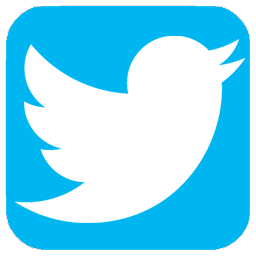